冬１日レッスン
何度でもチャレンジ
できる！
安心して
失敗できる時間
完全個別
スペースのレッスン♪
やる気を応援！きっときみにもできる！
苦手克服
12/26～1/6
詳しくは裏面またはHPにて
１回５０分集中個別レッスン！費用：10,800円
日頃、運動が苦手でいやな思いをしている子どもたち、学校体育で上手にできなくて、自分に自信がない子どもたちのための、短期集中レッスンです！
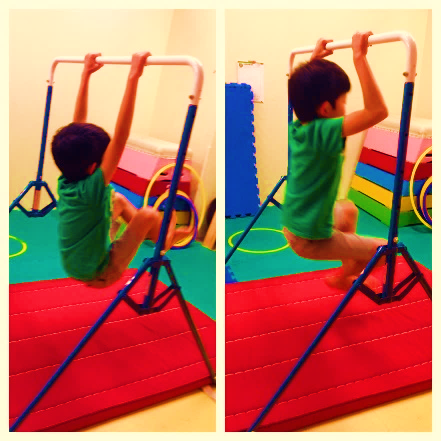 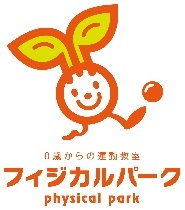 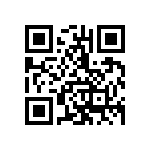 【日程】　　　　　　　　　　★平日16：30～　は会員様のクラスとなります。
※コマには限りがあります。ご予約はお早めに！
【費用】
　１レッスン５０分：10,800円/回
　※費用は１回分の価格です。　※ご予約は上記期間であれば何回でもご自由にお取りできます。
　　(通常は会員制となります。期間中は非会員様が複数受講できる期間となっております。）
※お支払いは前払いとさせていただきます。入金完了でご予約完了となります。
　※目標設定などがある場合は、ある程度の長期プランも必要です。
　　ご相談くださいませ。
【キャンセル料】　受講14日前/キャンセル料50%　・受講5日前/キャンセル料100%

【お申込み方法】
　physipa@gmail.com宛に下記【申込みシート】に記載の上、送信下さい。

【申込みシート】
①参加希望氏名　　②生年月日　/　学年（年齢）
③電話番号（当日連絡可能な番号）　④ご住所
⑤参加希望日・時間帯
　※万が一希望が取れない場合もあるので、予備希望日もご記入下さい。
⑥レッスンの目的
　＊発育を助ける取り組みため（具体的な症状・不安・困っている事など）
　＊自信をつけたい　＊苦手克服　＊運動向上のため
　　など具体的にお願いします。
⑦お子様の特徴（レッスンで参考にします）
　※フィジカル（身体的）メンタル（精神的）また性格など
⑧当教室を知ったきっかけ
　（具体的にお願いいたします・検索の場合は検索キーワードも）

【アクセス】
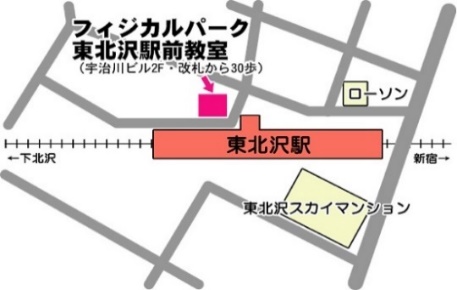 世田谷区北沢3-7-1　宇治川ビル２F
〇小田急線東北沢駅西口より徒歩30秒
〇京王池ノ上駅より徒歩８分
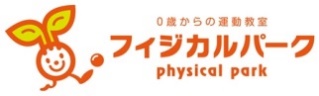